Національний склад населення
На території України мешкають представники близько 130 національностей
Етнографічні групи українців:
лемки, бойки, гуцули, поліщуки, русини,           
подоляни, слобожани
Національний склад населення України
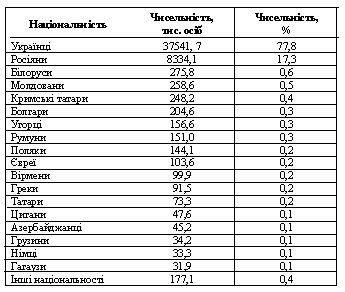 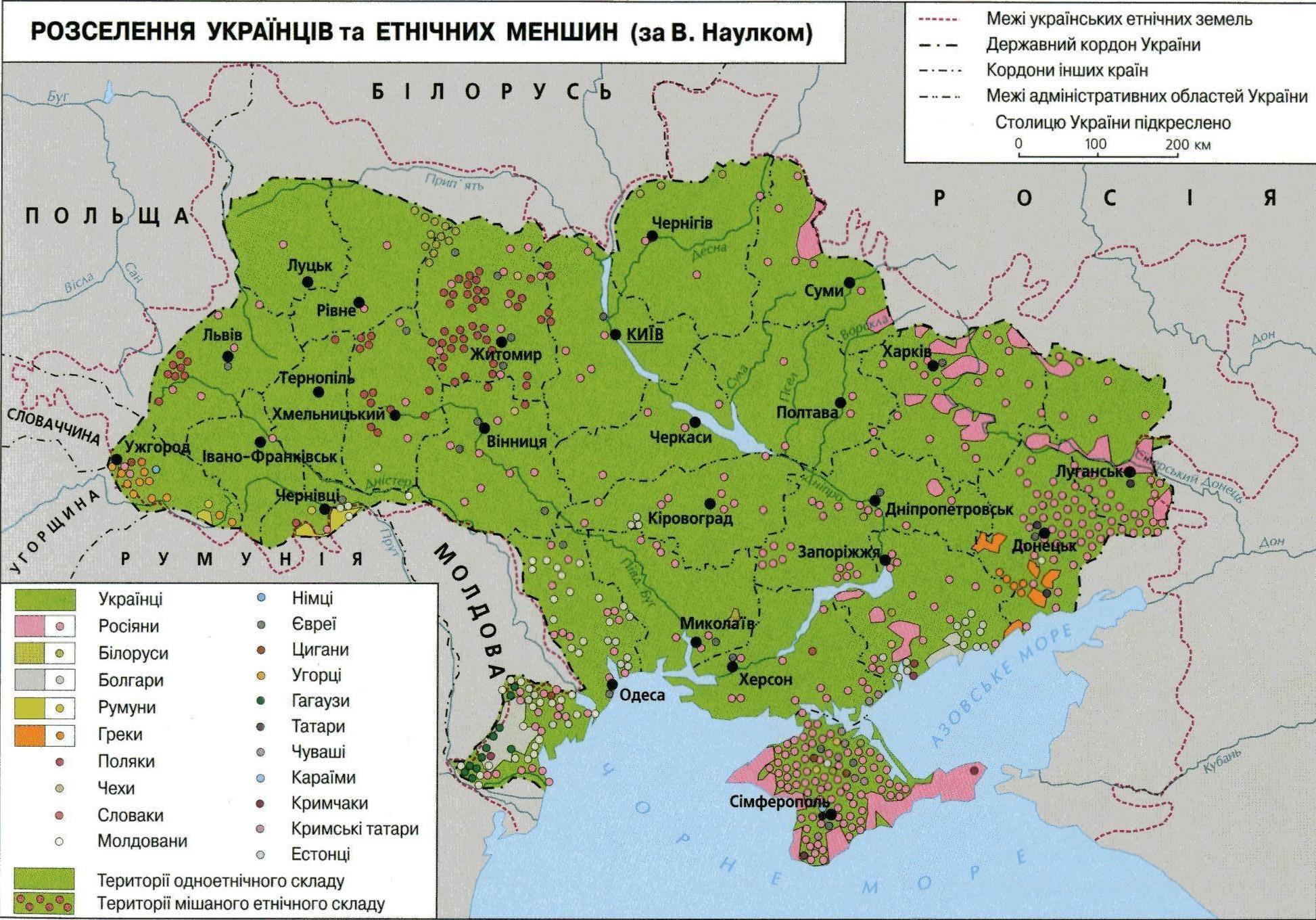 Частка українців більше 90 %: Вінницька, Волинська, Житомирська, Івано-Франківська,Київська, Кіровоградська, Львівська, Полтавська, Рівненська, Тернопільська, Хмельницька, Черкаська, Чернігівська
Більше 80 %: Закарпатська, Миколаївська, Сумська, Херсонська, м. Київ
Більше 70 %: Дніпропетровська, Запорізька, Харківська, Чернівецька
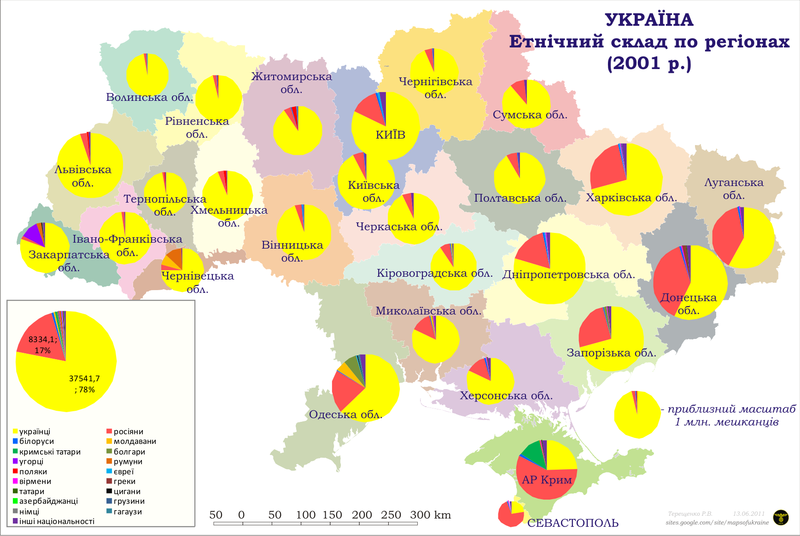 Частка українців за областями
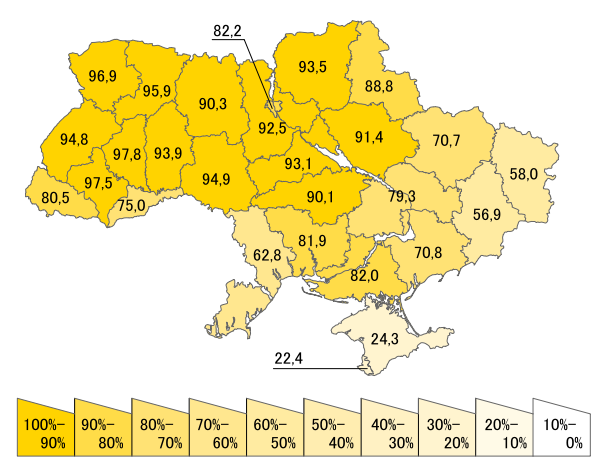 Росіяни: АРК – 58 %
                Луганська обл. – 39 %
                Донецька обл. – 38 %

   Білоруси: АРК – 1,4 %
                  Рівненська – 1 %
                  Донецька обл. – 0,9 %

   Поляки: Житомирська – 3,5 %
                Хмельницька – 1,6 %
                Львівська – 0,7 %
Кримські татари: АРК – 12 %

   Румуни: Чернівецька – 12,5 %
                Закарпатська – 2,6 %

   Молдавани: Чернівецька – 7,3 %
                      Одеська 5 %

   Угорці: Закарпатська – 12,1 %
Греки: Донецька – 1,6 %

Болгари: Одеська – 5 %
              Запорізька – 1,4 %

Гагаузи - Одеська – 1,1 %

Цигани: Закарпатська – 1,1 %